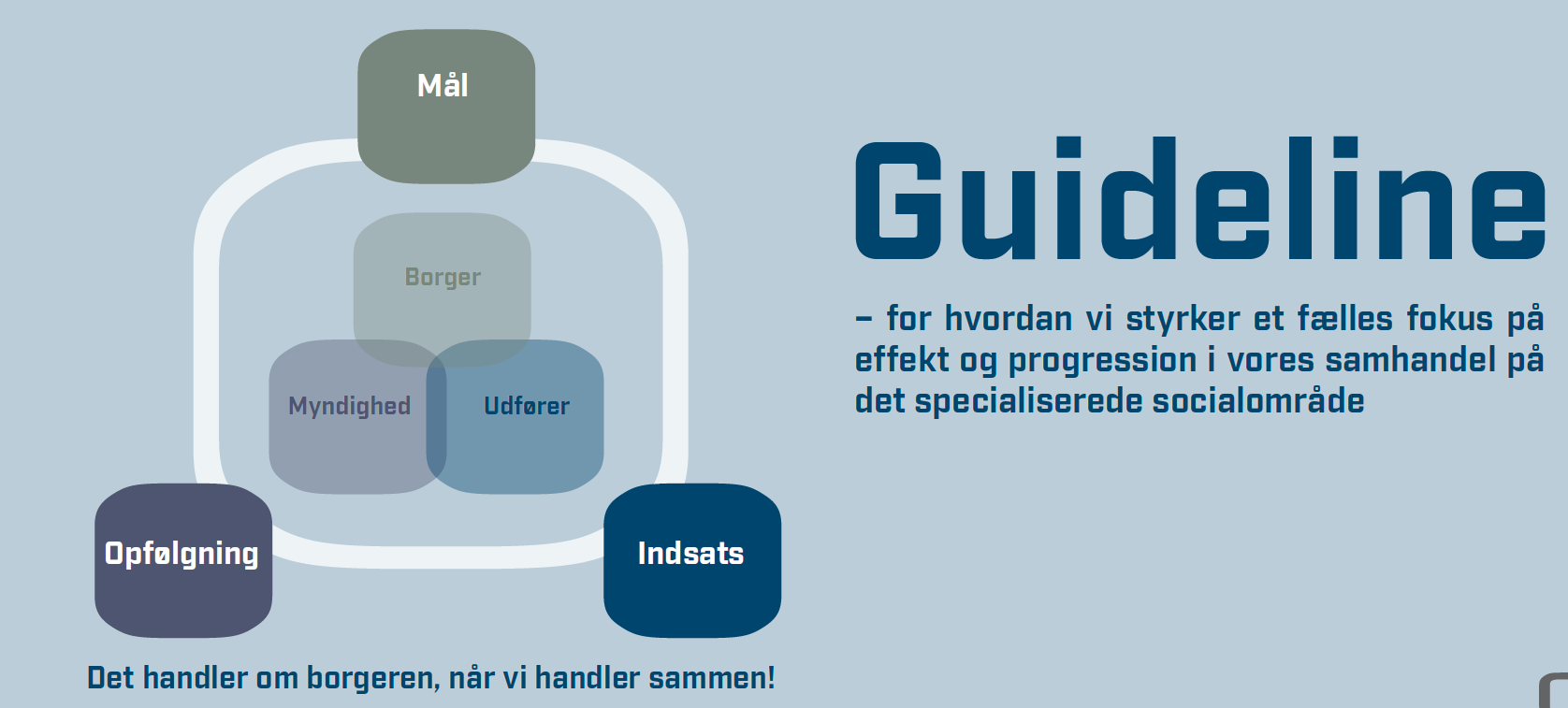 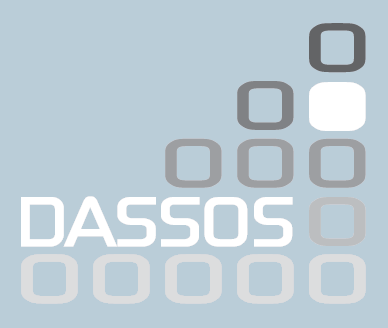 Det handler om borgeren, 	når vi handler sammen

	Uden klare mål, ingen synlig 	effekt

	Samarbejde forpligter
		Vi følger op til målet er nået

	Der er viden at hente
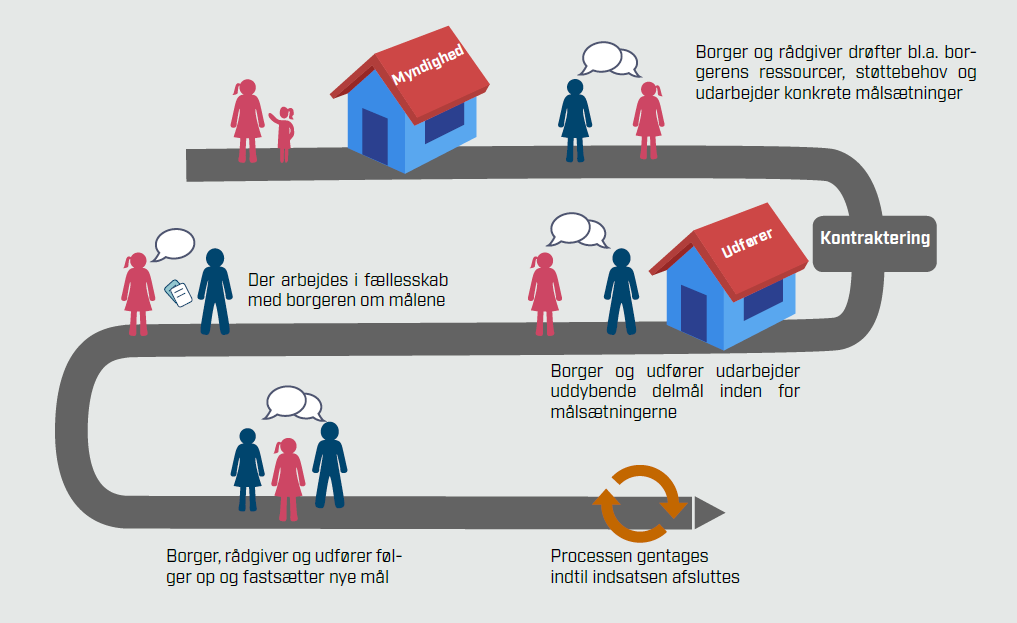 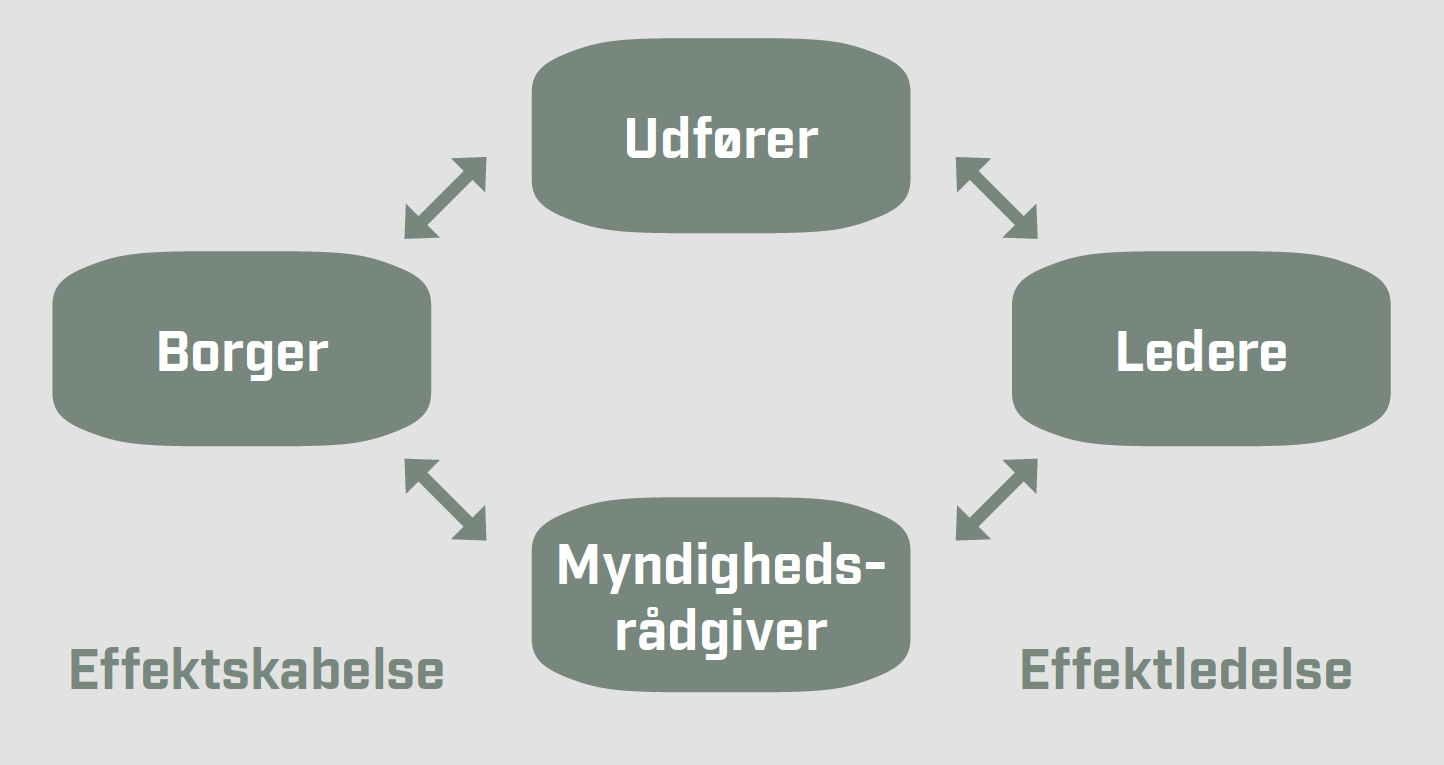 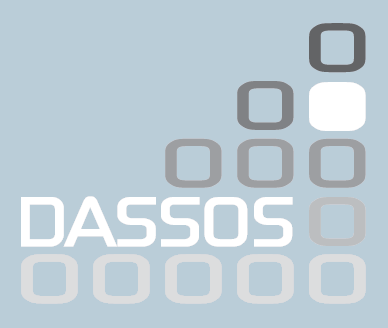